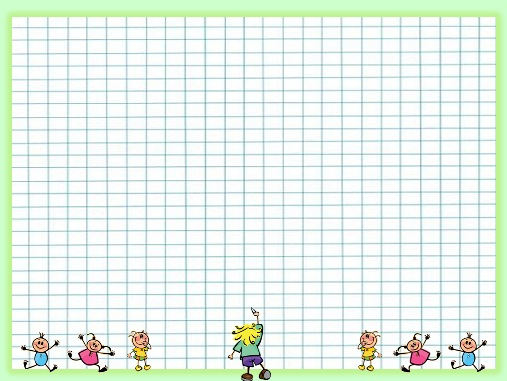 Вербова Ю.М., Нетішинська ЗОШ І-ІІІ ст. №2
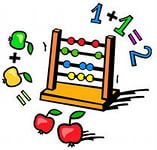 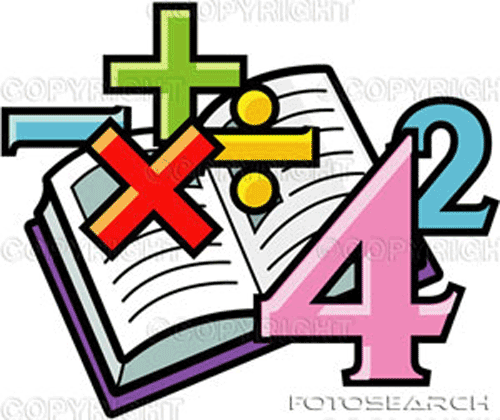 Вчимося 
рахувати
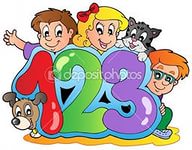 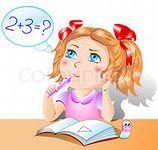 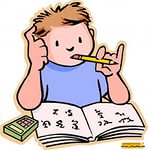 Вербова Ю.М., Нетішинська ЗОШ І-ІІІ ст. №2
Допоможіть Оленці зібрати груші
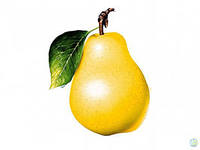 36 + 45 = 81
68 – 29 = 39
40 – 27 = 13
54 + 26 = 80
90 – 4 = 86
47 + 28 = 75
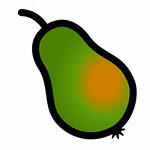 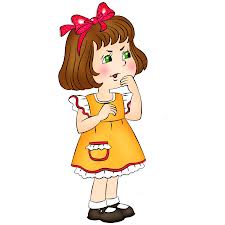 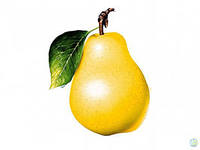 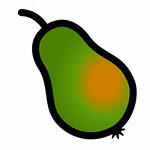 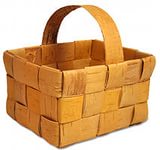 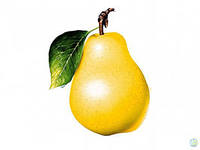 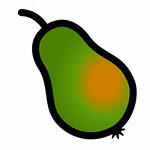 Вербова Ю.М., Нетішинська ЗОШ І-ІІІ ст. №2
Допоможіть дівчаткам заповнити магічний квадрат так, щоб сума чисел по усіх лініях  дорівнювала 15
6
1
8
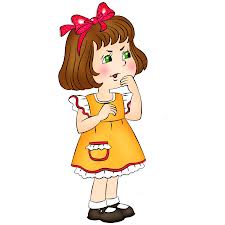 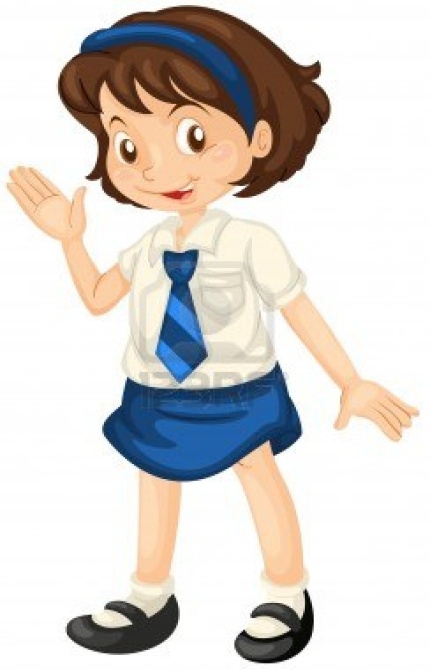 7
5
3
9
4
2
Вербова Ю.М., Нетішинська ЗОШ І-ІІІ ст. №2
Допоможіть звірятам потрапити до школи
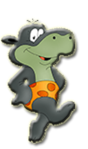 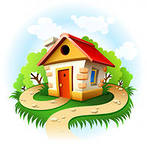 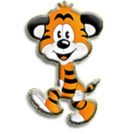 94
34
+ 60
71
+ 23
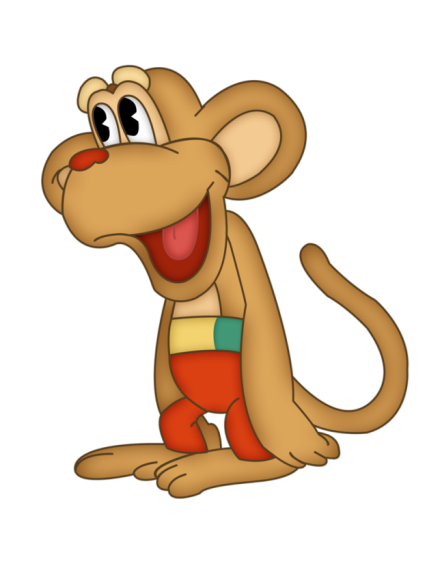 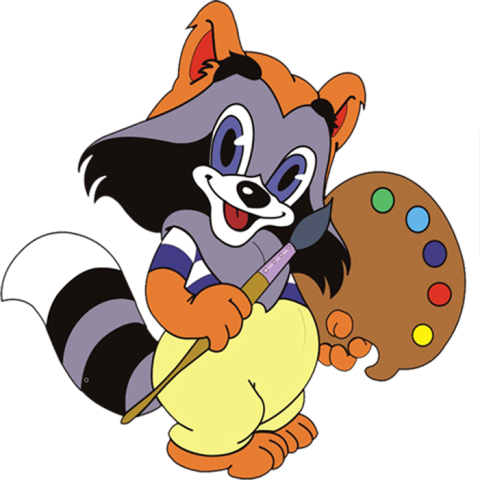 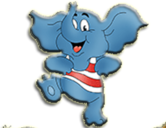 14
+ 80
52
+ 42
90
+ 4
Вербова Ю.М., Нетішинська ЗОШ І-ІІІ ст. №2
27
6
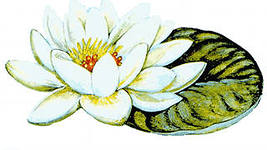 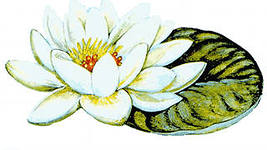 -
-
+
+
18
32
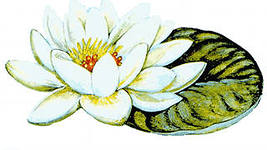 45
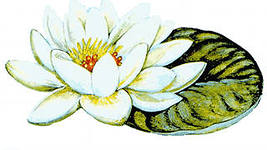 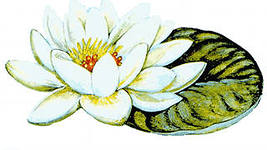 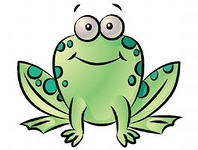 43
69
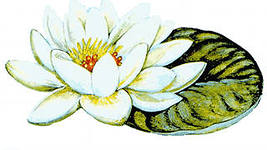 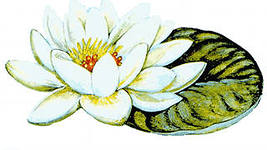 36
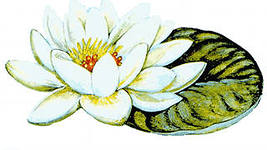 -
+
+
-
15
9
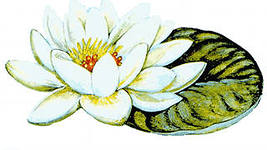 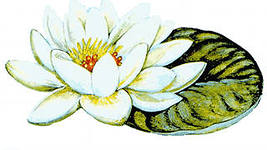 Вербова Ю.М., Нетішинська ЗОШ І-ІІІ ст. №2
Врятуйте жабенят!
26 + 4 + 17 = 47
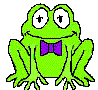 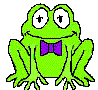 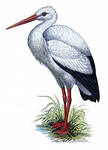 65 – 4 + 28 = 89
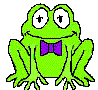 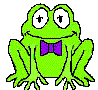 53 + 27 – 60 = 20
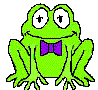 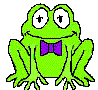 42 + 26 – 34 = 34
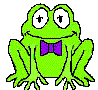 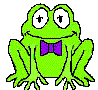 79 – 11 – 44 = 24
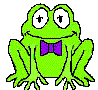 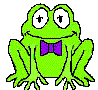 Вербова Ю.М., Нетішинська ЗОШ І-ІІІ ст. №2
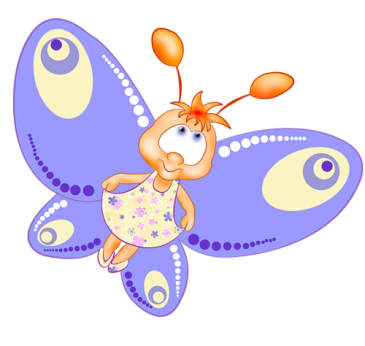 91 - 11 = 80
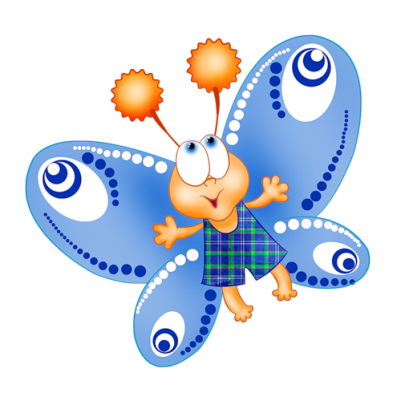 50 + 26 = 76
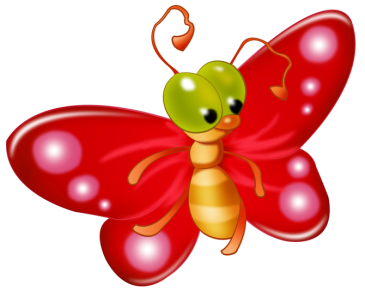 99 - 68 = 31
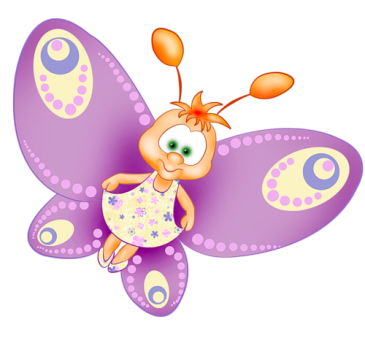 20 - 8 = 12
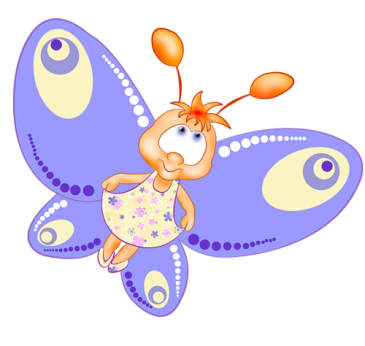 39 + 21 = 60
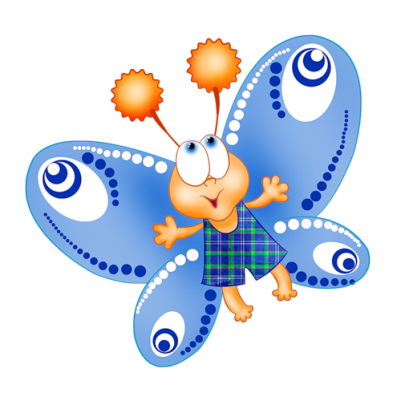 45 - 15 = 30
Вербова Ю.М., Нетішинська ЗОШ І-ІІІ ст. №2
Допоможіть бджілкам донести мед 
у вулик, порівнявши вирази
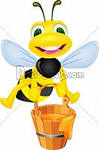 17 + 24  > 36 – 8
35 + 15 < 90 – 12
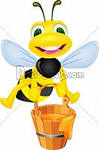 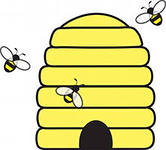 47 + 9 = 82 – 26
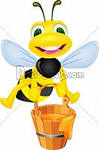 62 – 40 < 78 + 2
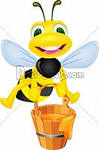 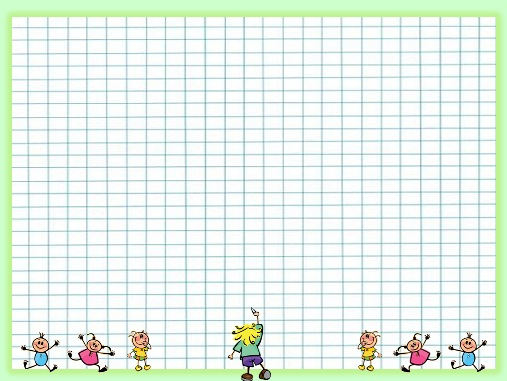 Вербова Ю.М., Нетішинська ЗОШ І-ІІІ ст. №2
Цифри від 1 до 9 розмістити у кружечках так, щоб сума по прямих лініях дорівнювала 15
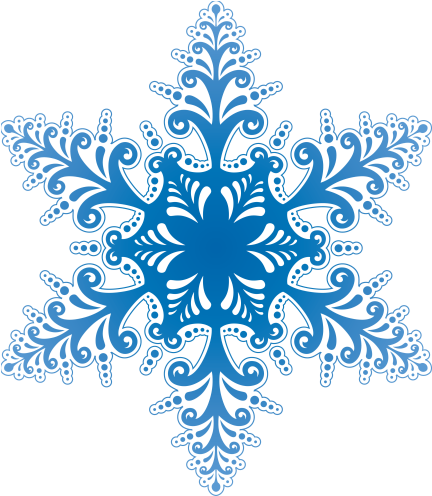 1
6
2
7
5
3
8
4
9
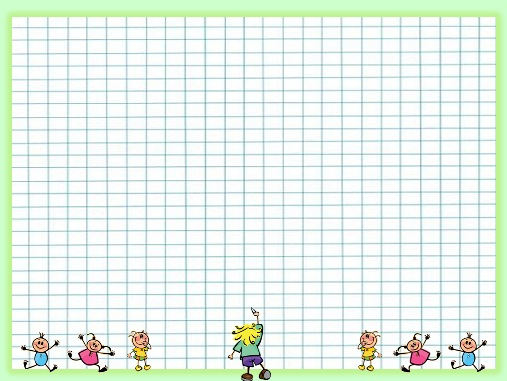 Вербова Ю.М., Нетішинська ЗОШ І-ІІІ ст. №2
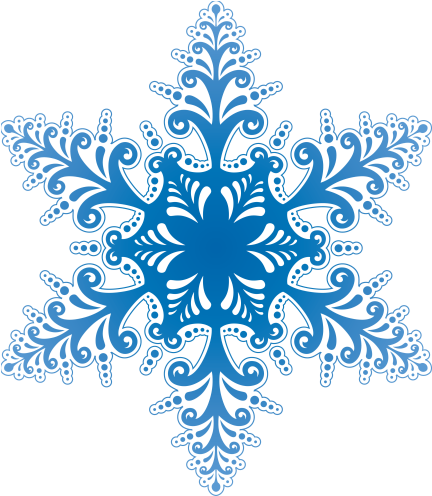 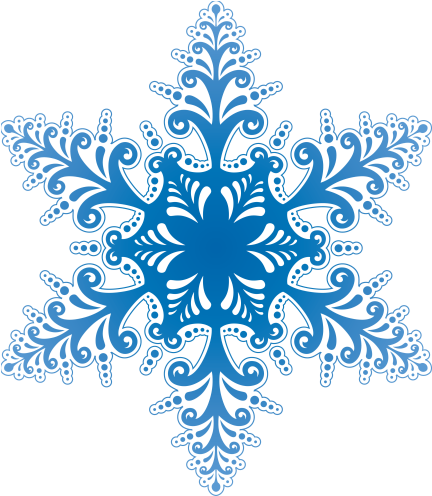 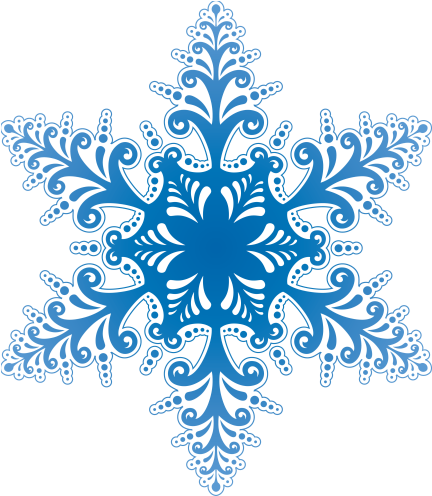 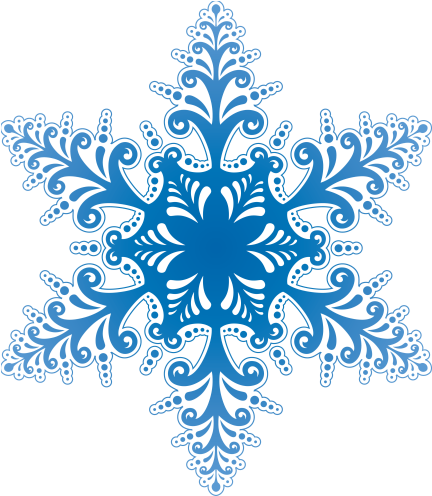 31
41
36
67
-
+
-
=
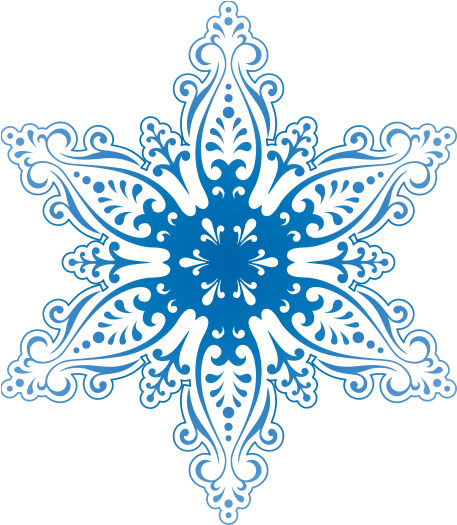 +
+
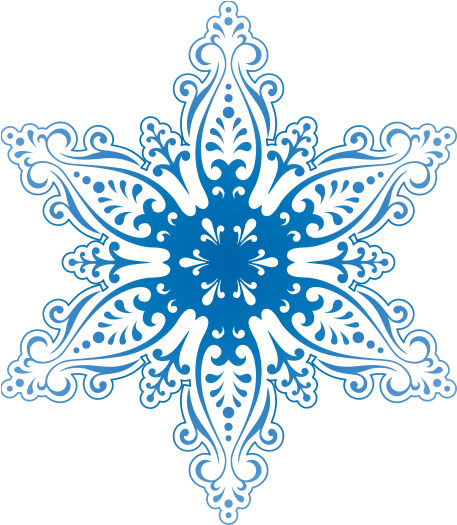 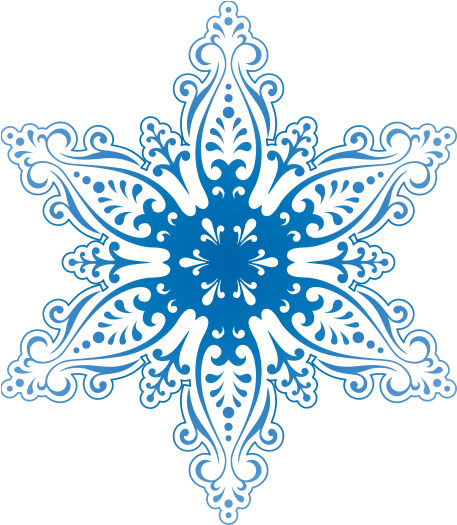 24
18
51
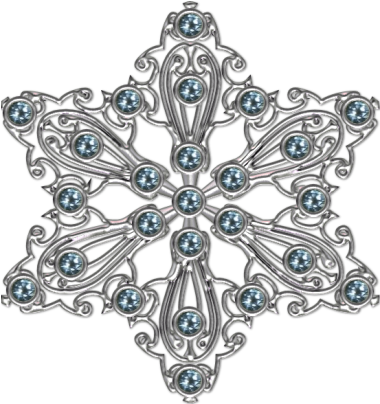 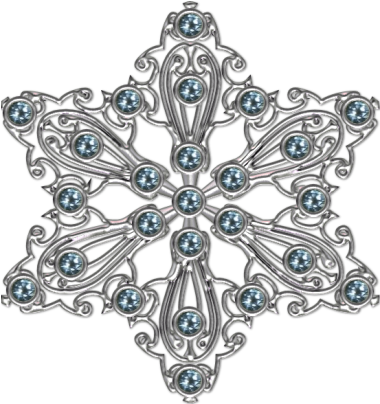 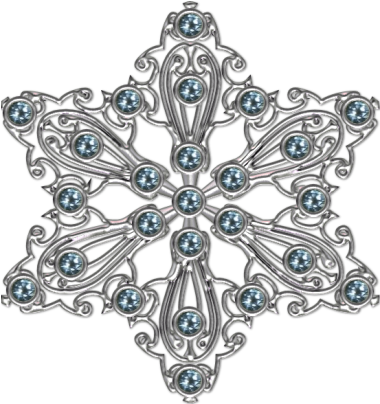 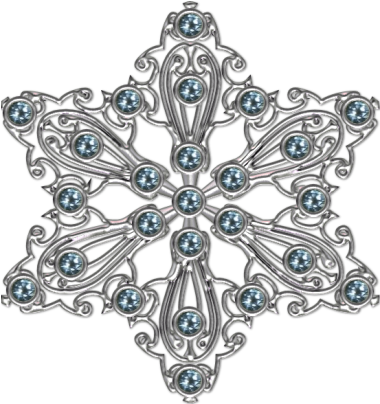 45
25
35
50
-
-
-
=
+
+
+
+
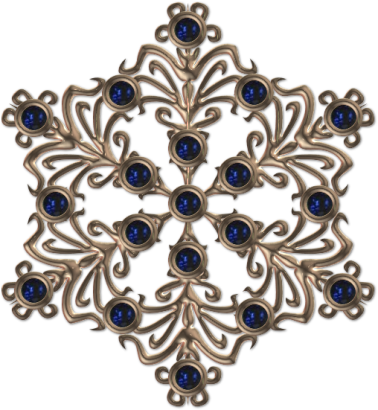 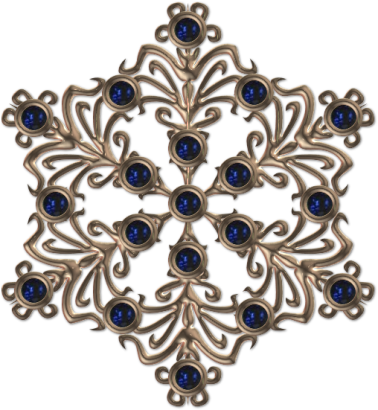 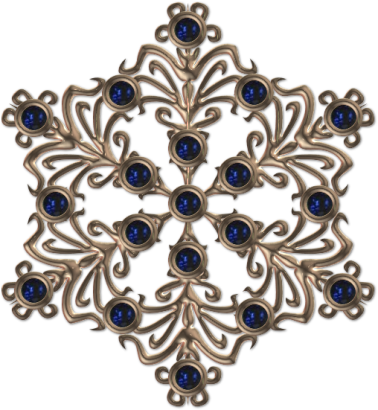 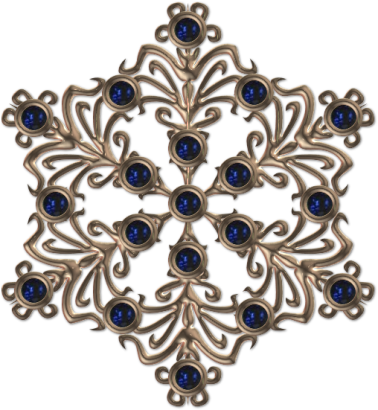 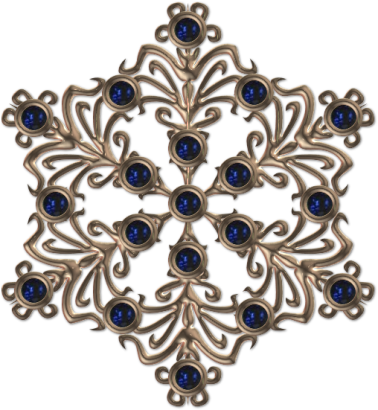 8
26
47
89
65
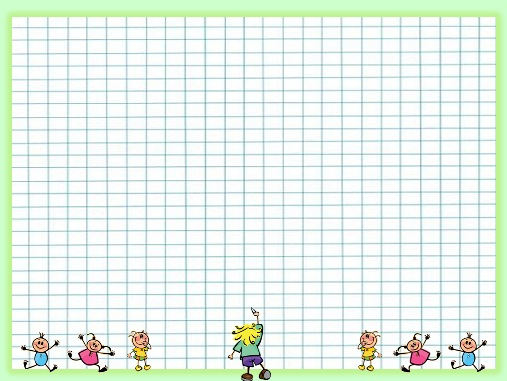 Вербова Ю.М., Нетішинська ЗОШ І-ІІІ ст. №2
2 ∙ 5 = 10
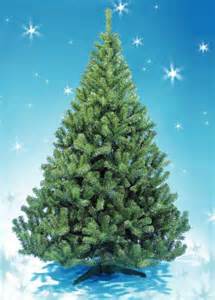 12 : 3 = 4
3 ∙ 6 = 18
16 : 2 = 8
2 ∙ 3 = 6
9 : 3 = 3
3 ∙ 5 = 15
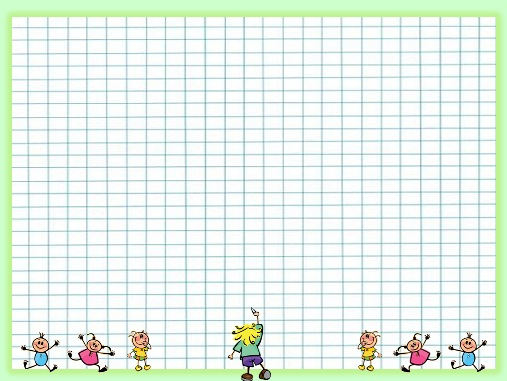 Вербова Ю.М., Нетішинська ЗОШ І-ІІІ ст. №2
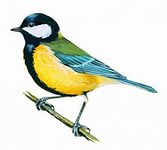 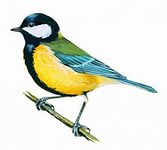 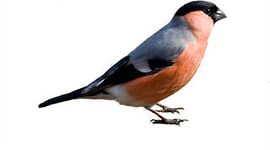 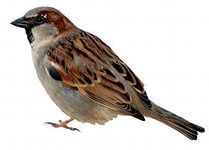 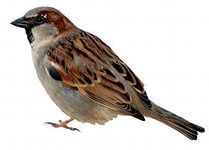 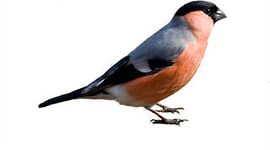 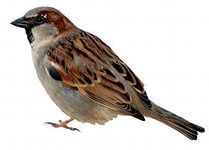 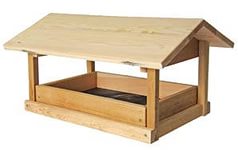 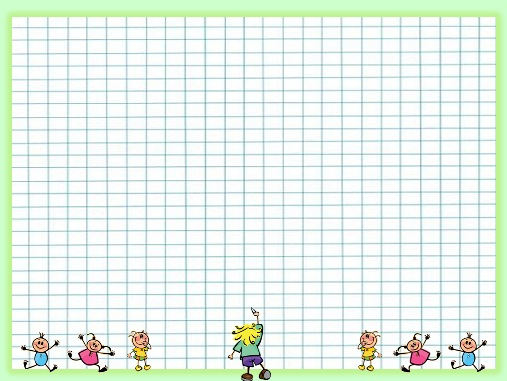 Вербова Ю.М., Нетішинська ЗОШ І-ІІІ ст. №2
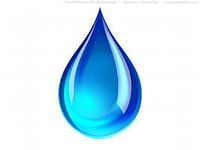 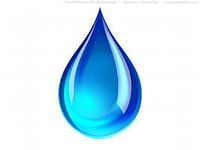 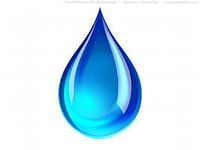 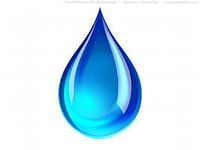 5·6
9:3
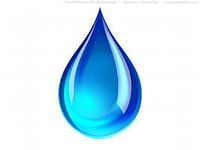 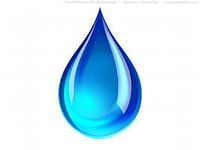 3·5
6:2
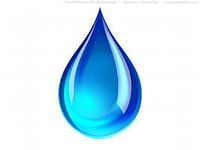 4·2
4:2
5·4
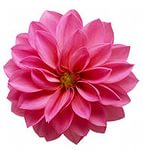 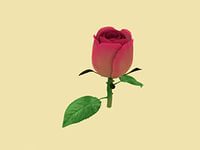 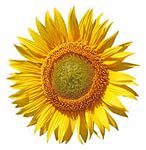 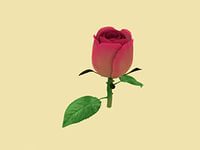 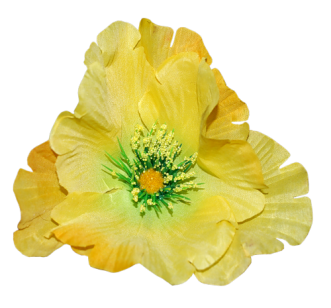 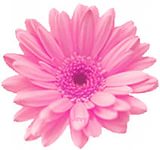 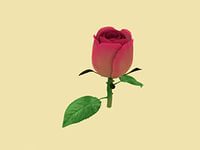 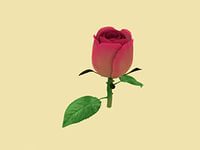 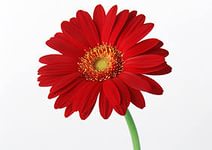 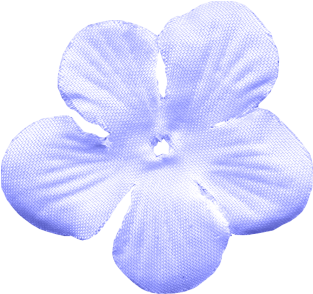 15
2
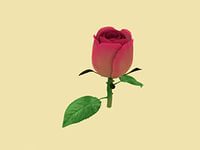 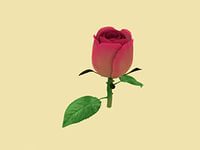 12
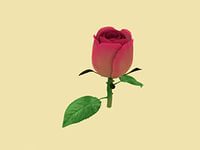 30
20
3
3
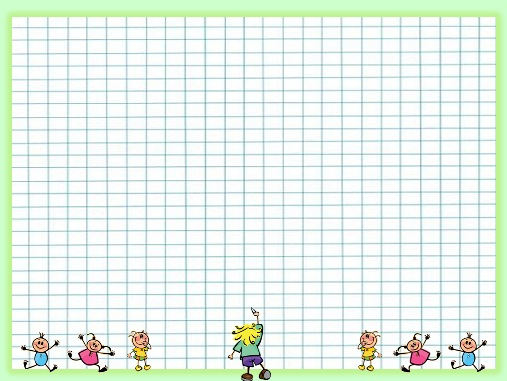 Вербова Ю.М., Нетішинська ЗОШ І-ІІІ ст. №2
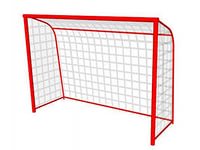 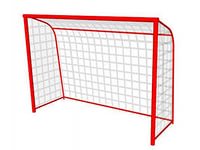 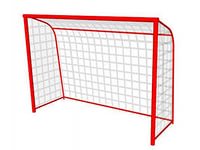 4·8
16:2
6·3
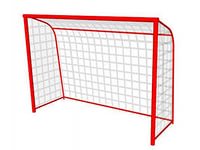 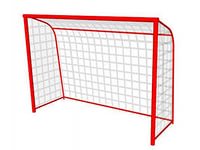 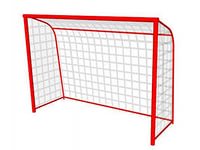 3·9
20:5
28:4
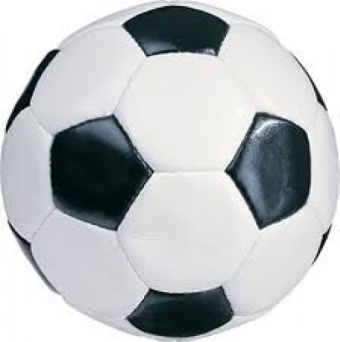 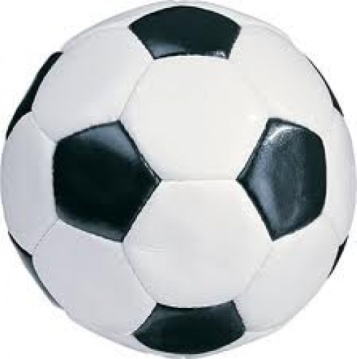 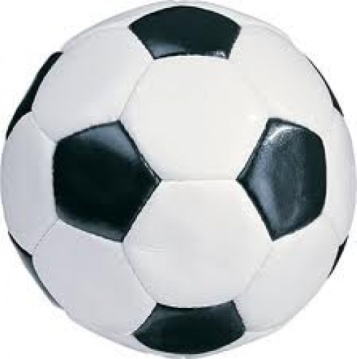 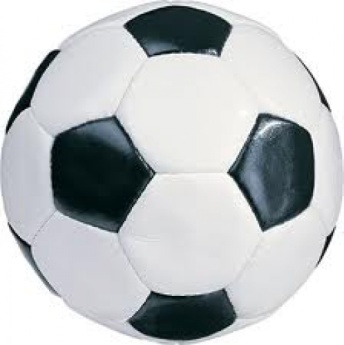 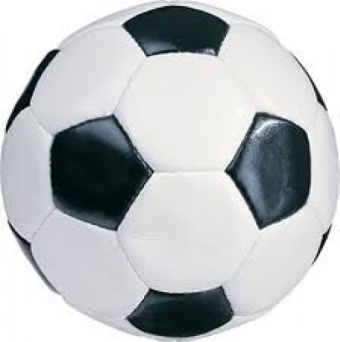 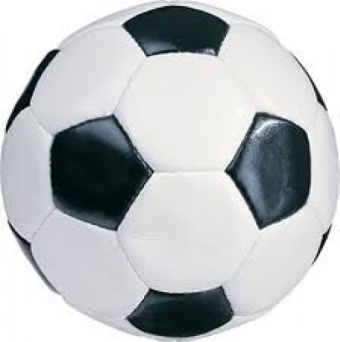 18
32
7
4
27
8
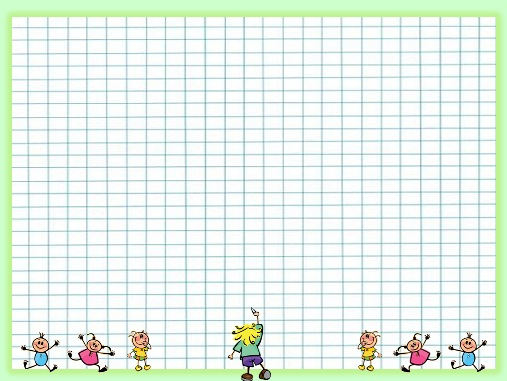 Вербова Ю.М., Нетішинська ЗОШ І-ІІІ ст. №2
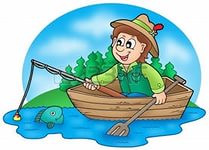 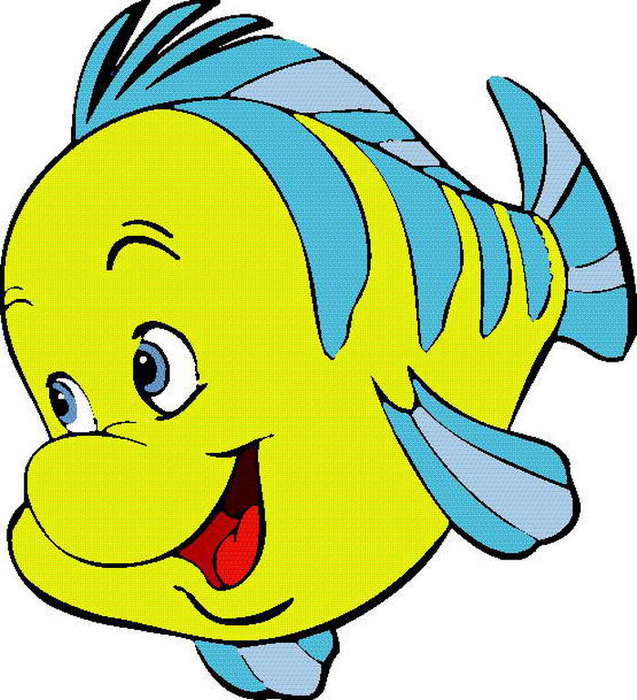 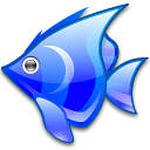 45 : 5 + 18
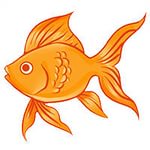 50 – 3 · 7
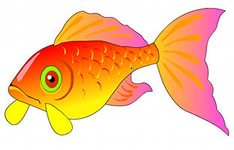 25 + 4 · 5
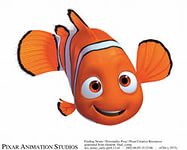 (18 + 17) : 5
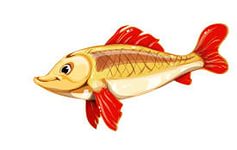 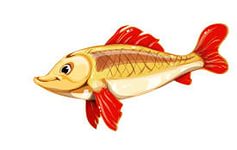 4 · 8 – 16
37 – 28 : 4
51 + 4 · 6